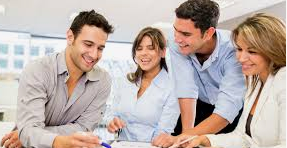 Section 4
RETENTION
RETENTION DEFINED
Employee retention is a measure of what percentage of employees remain with a company for a period of time (usually one year)
Job satisfaction and employee morale are very closely linked to retention. Often, organizations measure these two outcomes through periodic surveys, employee round tables and exit interviews
Restaurant Retention rate: 17%
Casino Retention Rate: -250%
90% is considered healthy
Bureau of Labor Statistics
The Case For Retention
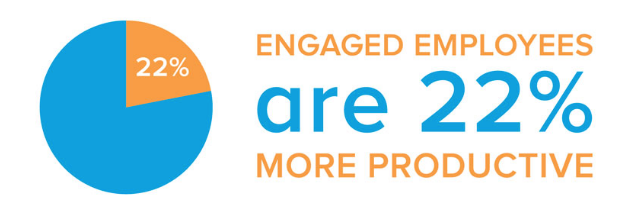 Gallup’s 2017 State of the American Workplace Report
Job Satisfaction Factors
According to a Society of Human Resources (SHRM) Study, five factors impact job satisfaction:
Respect at all levels
Fair compensation
Trust between employees and senior leadership
Job security
Opportunities to use skills and prospects for advancement
Employee Engagement Factors
Recognition 
must align with company values
Allow for public and private recognition
Employees who feel pride in the organization and have clearly defined roles remain engaged
Are there diverse role models at all levels in the organization?
Are there formal and informal opportunities to connect to company mission and co-workers?
The Enemy of Retention: Turnover
Costly
Bad for morale
Disruptive to employees remaining
Disruptive to guest service
Bad for company image and recruiting efforts
How to Foster Retention
Hire the right person from the start
Promote from within
Rewards and Recognition
Cross-training
ERGs and Mentoring
Leaders, not bosses
Involvement from the top
Competitive benefits and compensation
Retention strategies and plans—every day

Excepts from www.wheniwork.com and SHRM